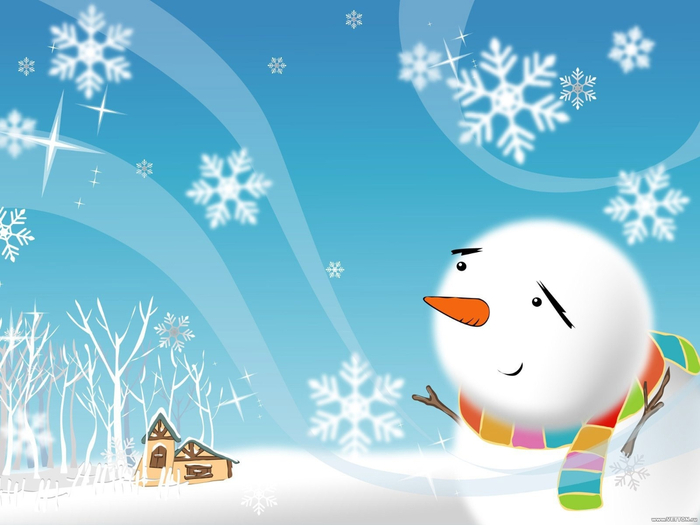 Дата выпуска: 18.01.22
Электронная газета
Выпуск № 53
«Пойдем лепить
 снеговика»
МБДОУЦРР№28
 «ОГОНЕК»
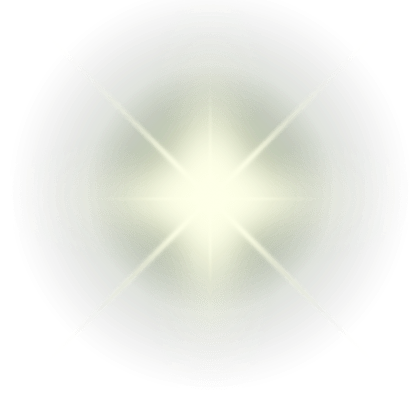 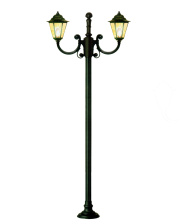 Заходите к нам
 на  «Огонёк»
http://dou-28.ru
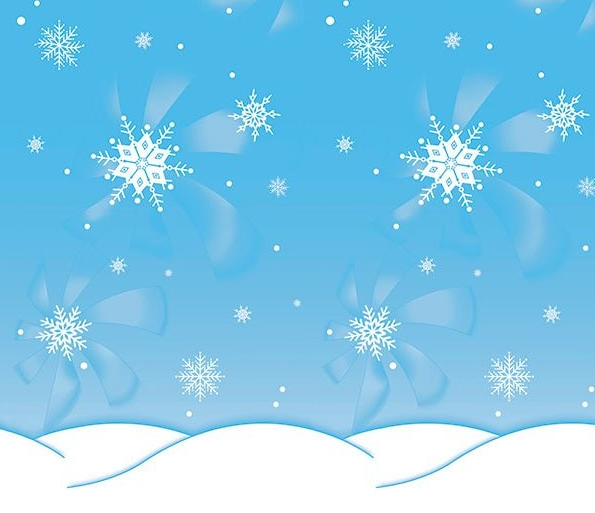 Из нашей газеты вы узнаете 
как проходили:
Новогодние праздники в детском саду.
Выставки творческих работ.
Педагогический час: «Формирование связной речи у дошкольников различными видами деятельности».
Театральная неделя: «Четыре желания», «Сказочное проишествие».
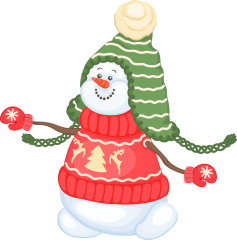 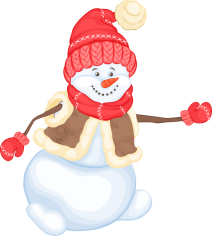 http://dou-28.ru
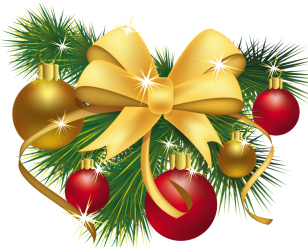 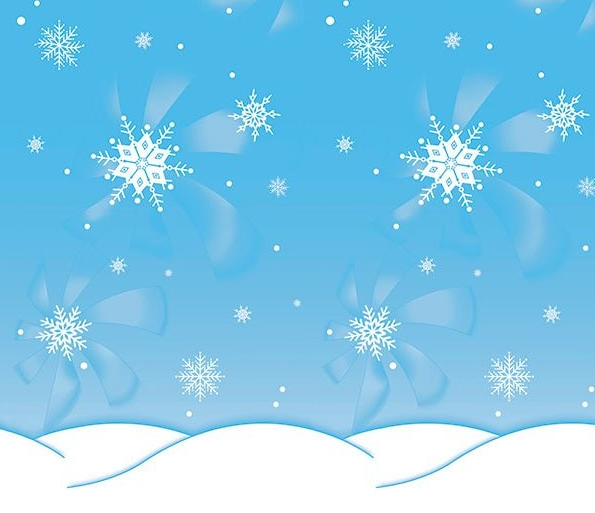 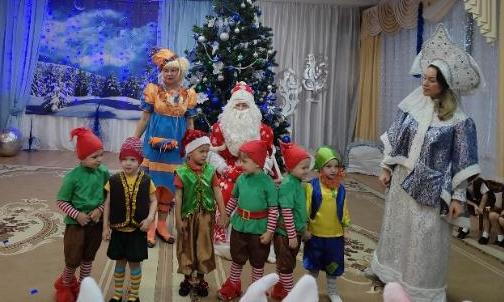 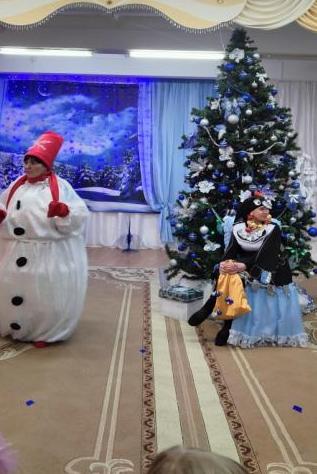 Новогодние праздники
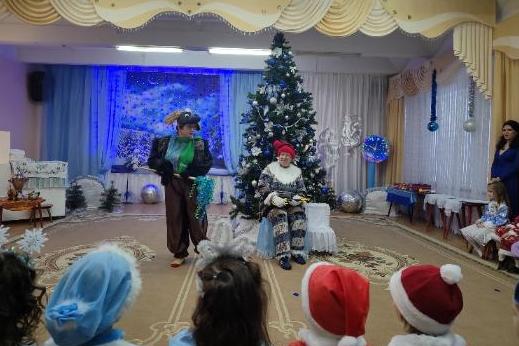 http://dou-28.ru
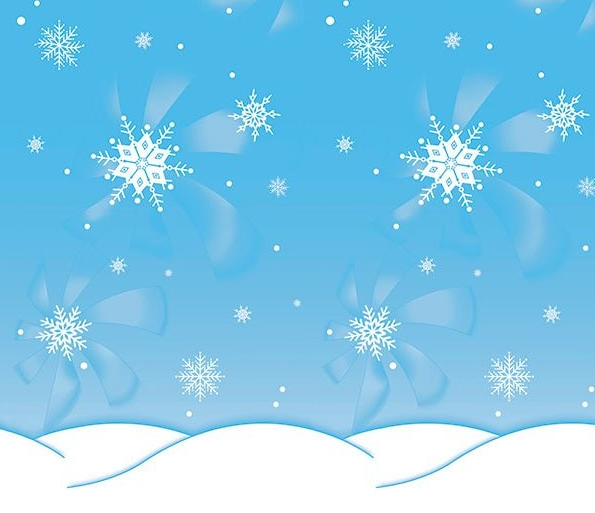 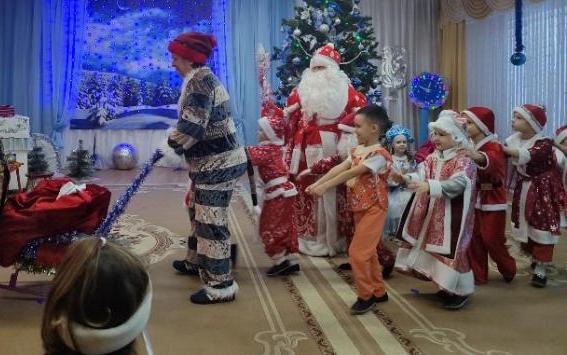 http://dou-28.ru
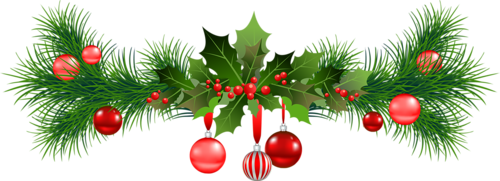 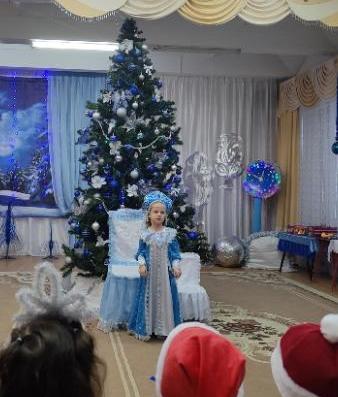 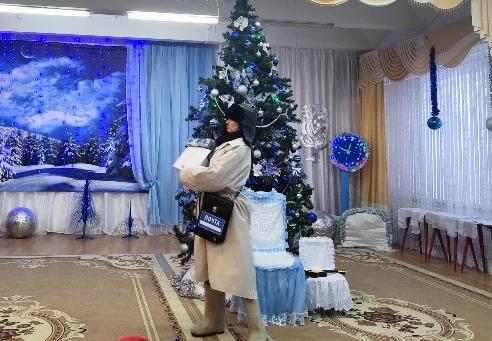 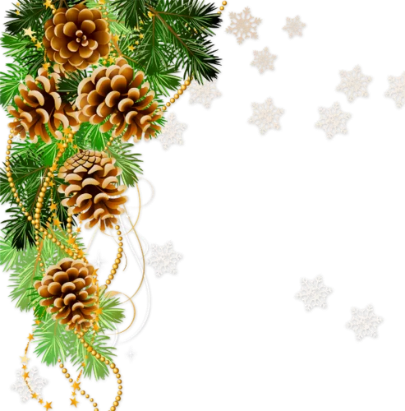 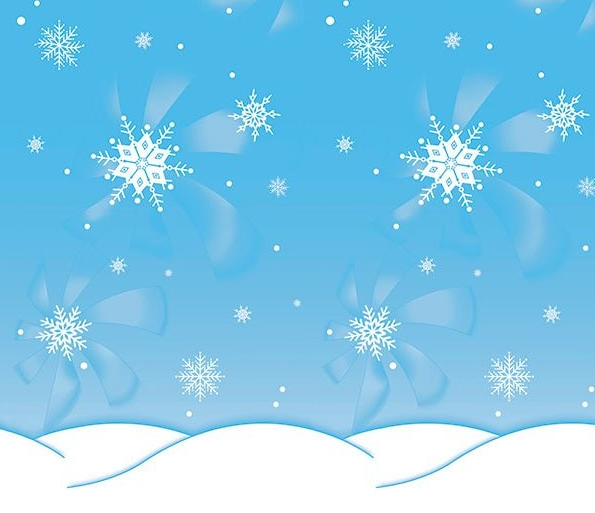 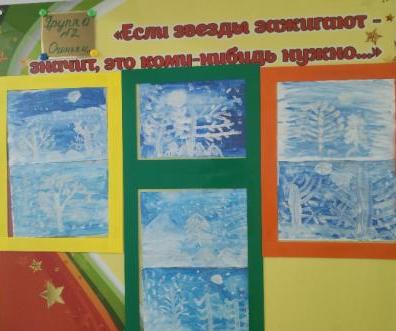 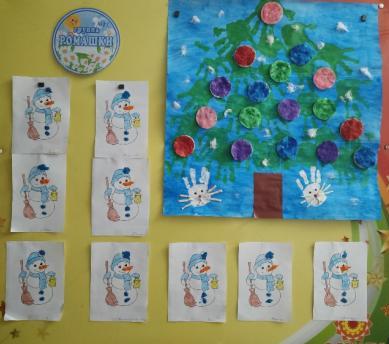 Творческие работы
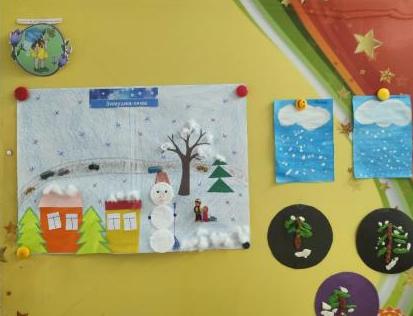 То, что любим — делаем,
Всё прилежно оформляем.
Результат – на радость нам,
Нашим близким и друзьям.
А закончена работа ...
http://dou-28.ru
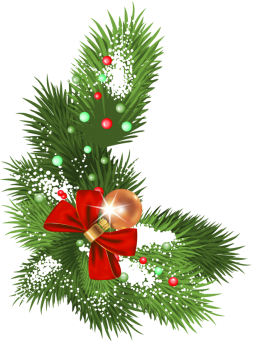 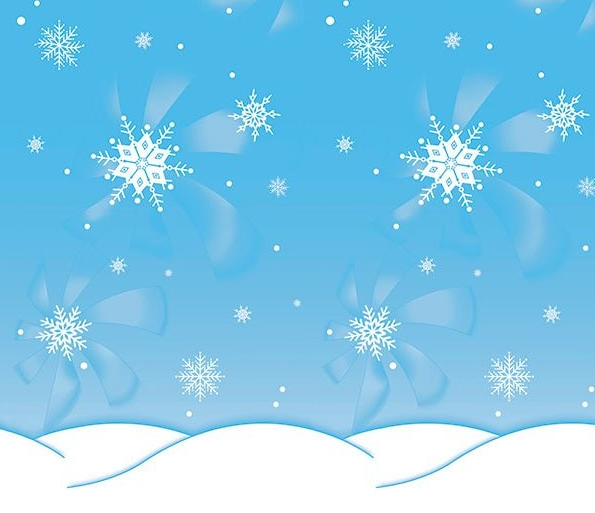 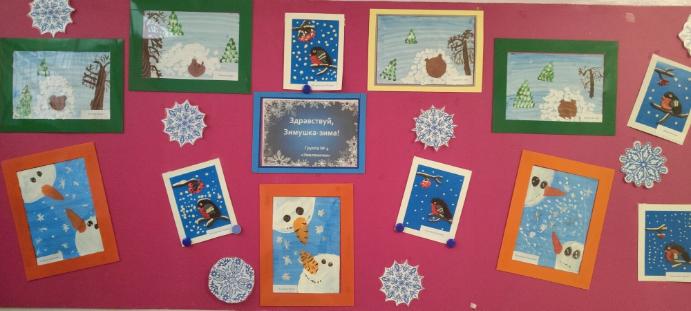 http://dou-28.ru
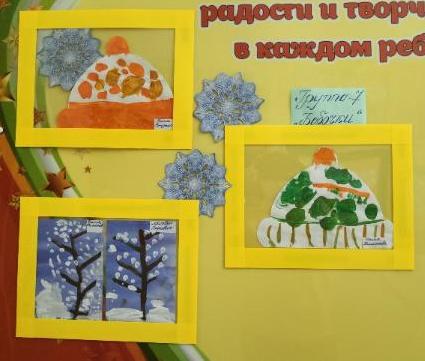 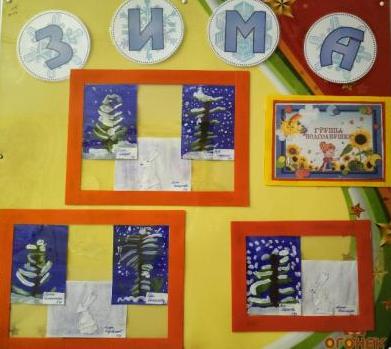 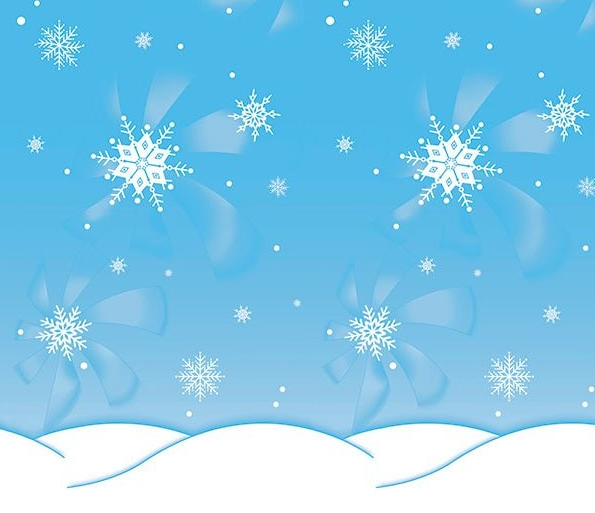 Живопись на стене
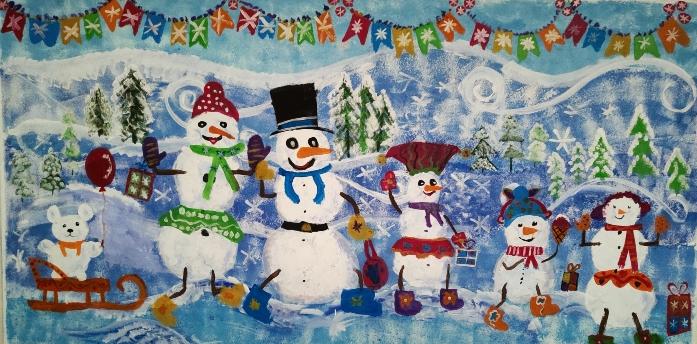 Возле дома снежный дед
В шубу снежную одет.
Он кряхтит на всю округу,
Он зовет свою подругу.
Мы и стали во всю прыть
Бабу снежную лепить.
А она сказала: – Скука!
Нету внучки, нету внука!
Мы слепили и внучат –
Маленьких снеговичат.
М. Вайнилайтис
http://dou-28.ru
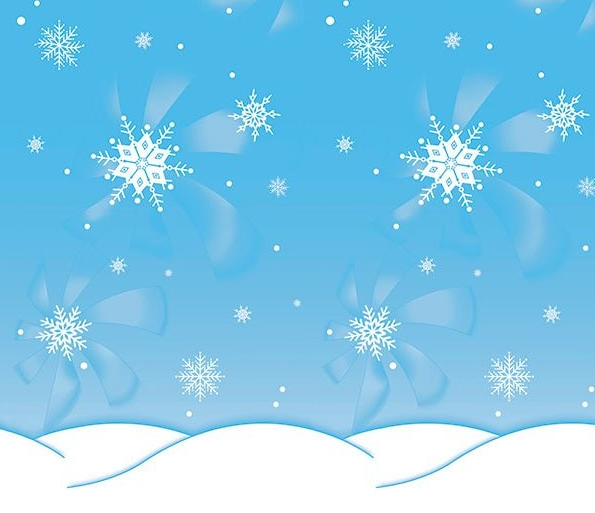 Новогодний уголок
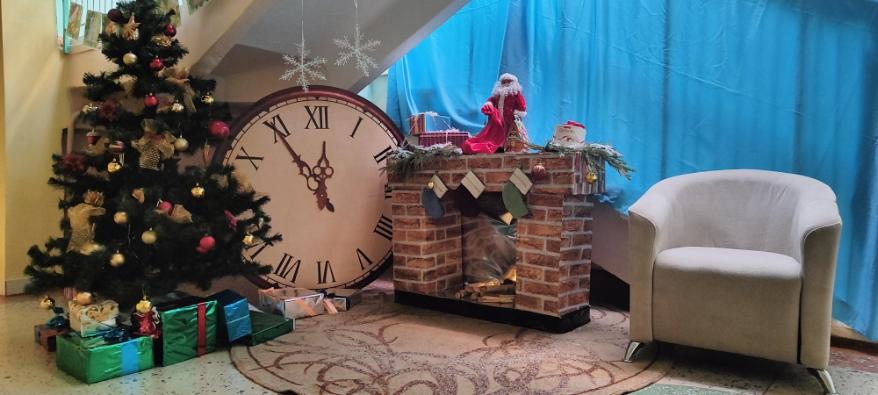 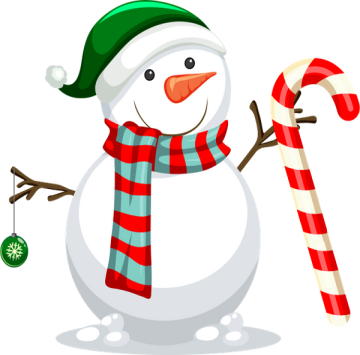 Зима… Удивительно сказочный вечер…
Камин - словно сцена для танца огня,
Который мне душу усталую лечит,
Уют создавая, морозы дразня…
Шахбазян Лариса
http://dou-28.ru
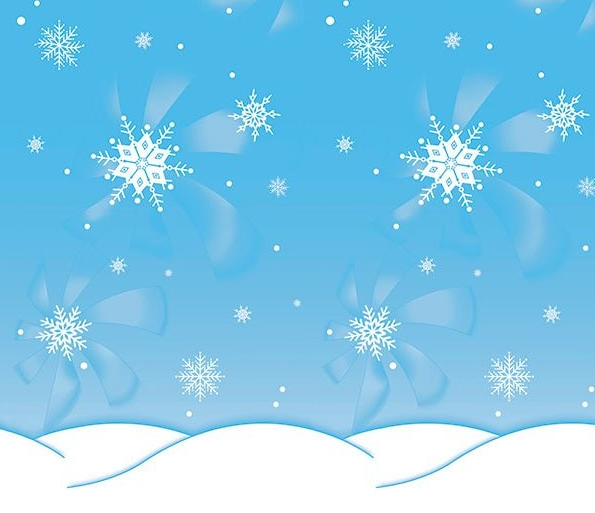 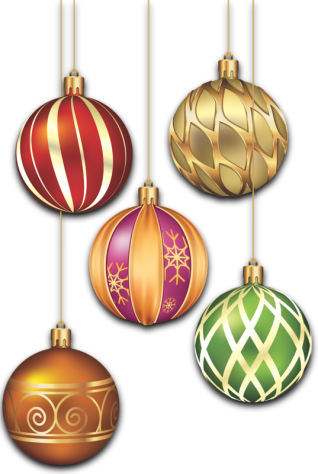 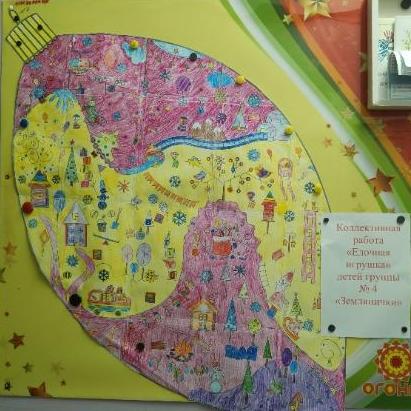 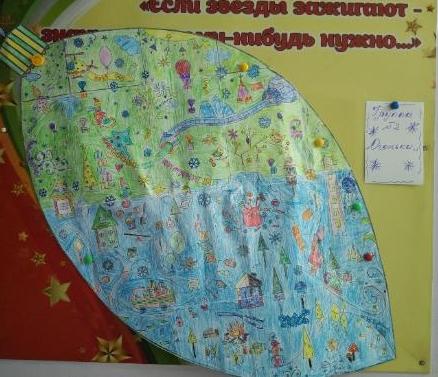 Коллективные 
работы
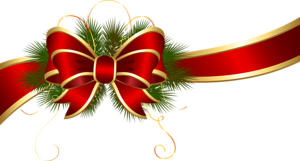 http://dou-28.ru
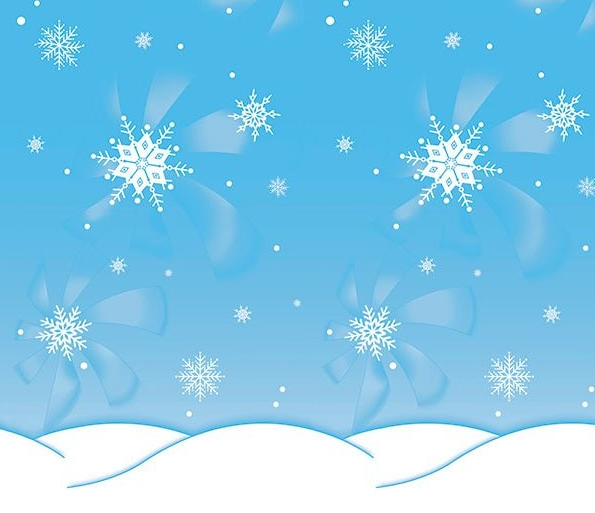 Скатали мы чудо из белых комочков,
Надели на голову шапку – ведёрко.
Есть носик – морковка и два уголёчка,
Густые реснички, из веток метёлка.
Округлые щёчки в рябиновых точках,
Велюровый шарфик в полоску на шее,
И  две рукавички на ручках – в  кружочках,
Комочкам чтоб было зимою теплее.

Елена 
Тиллоева

h
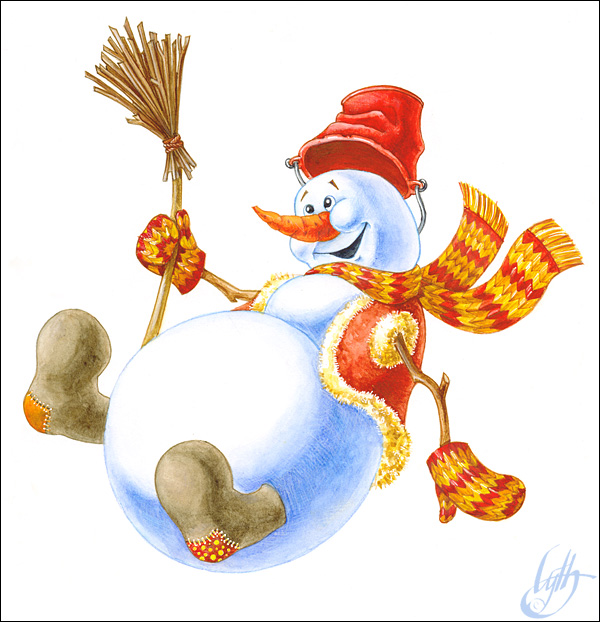 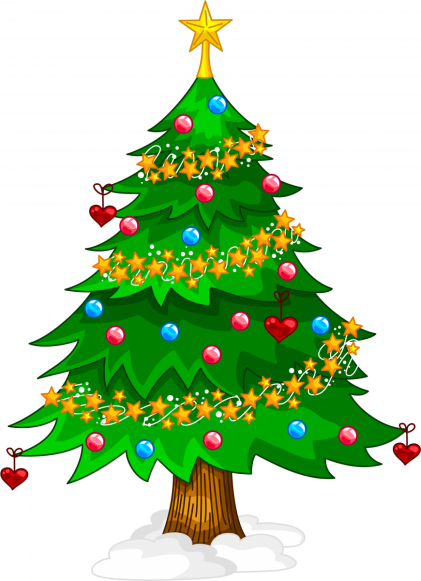 http://dou-28.ru
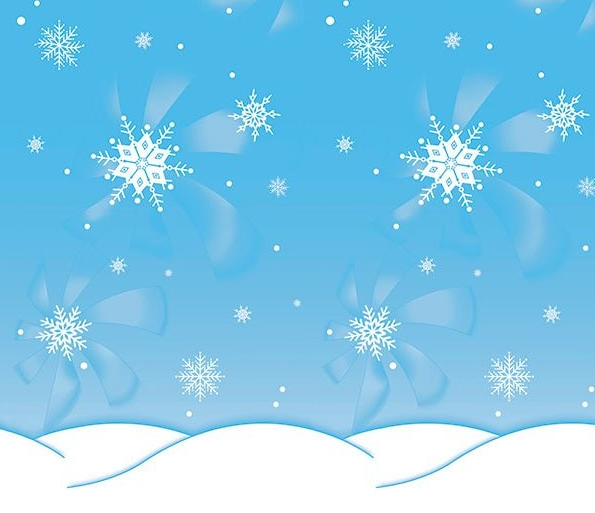 Педагогический совет:
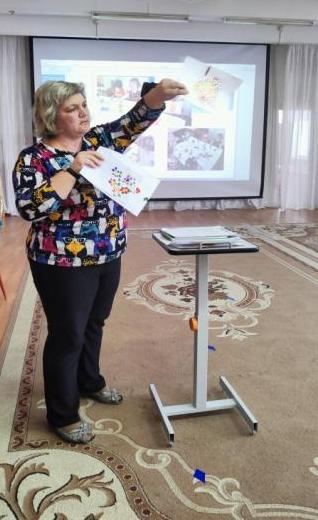 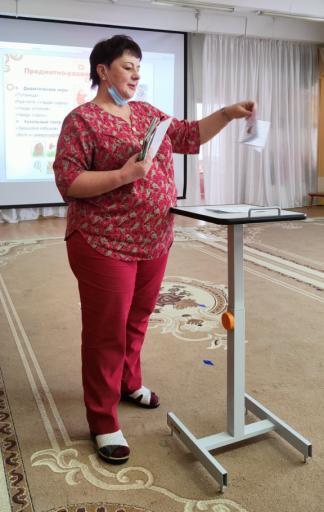 «Формирование связной речи у дошкольников различными видами деятельности».
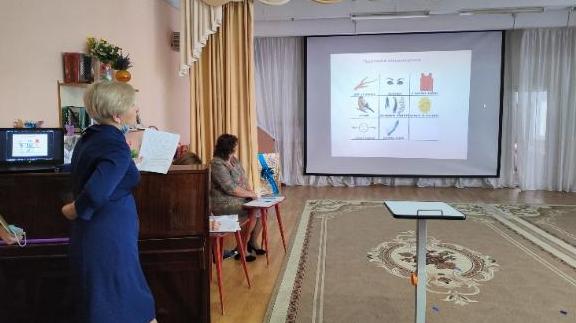 http://dou-28.ru
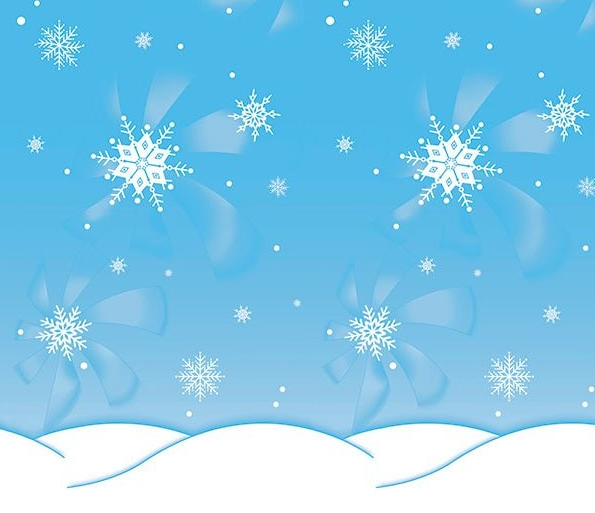 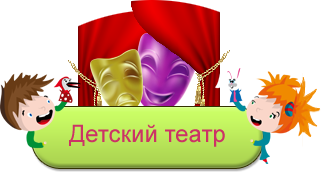 Театральная неделя:
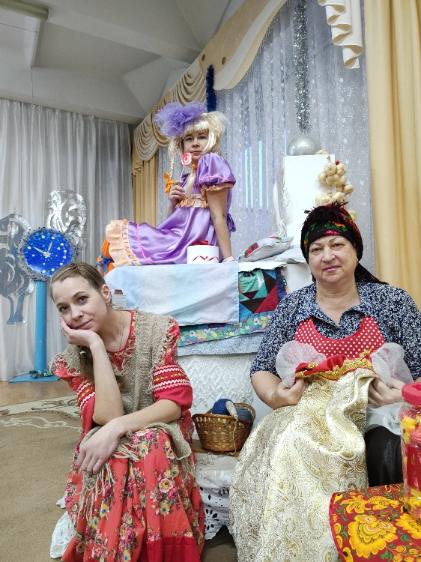 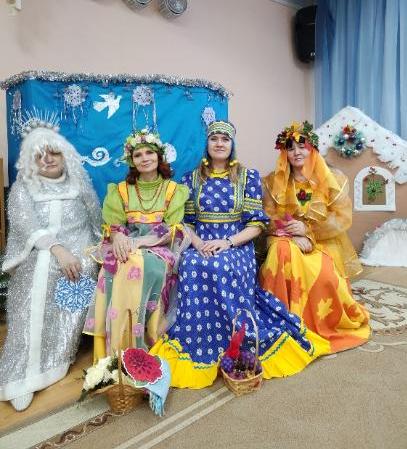 «Четыре желания»
http://dou-28.ru
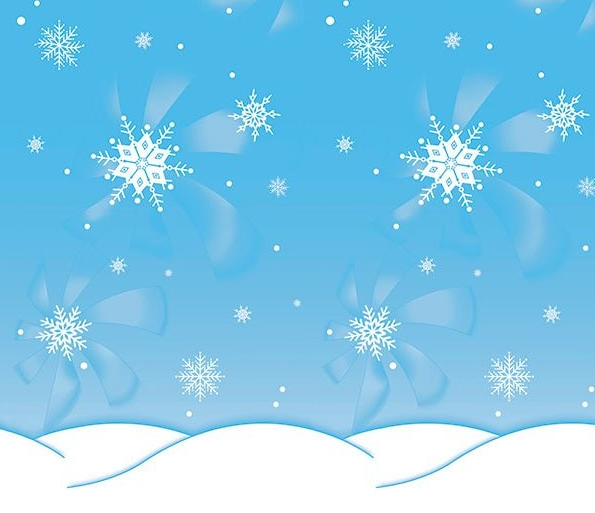 http://dou-28.ru
Кукольный театр:
 «Сказочное проишествие»
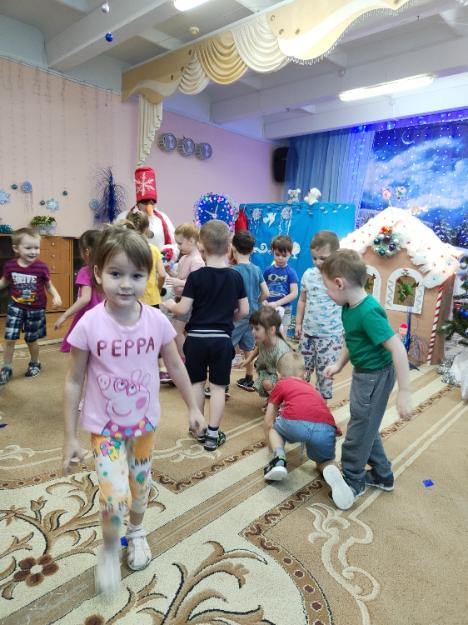 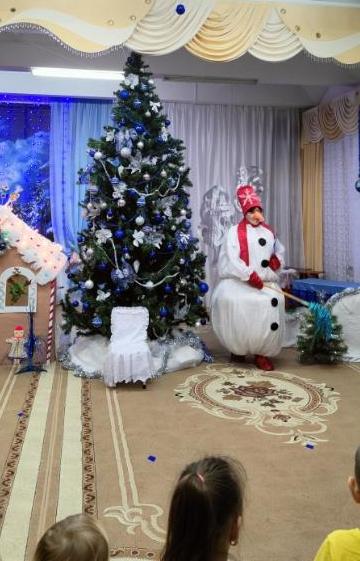 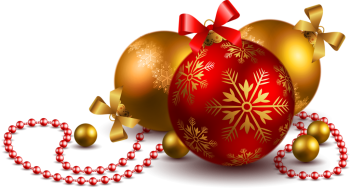 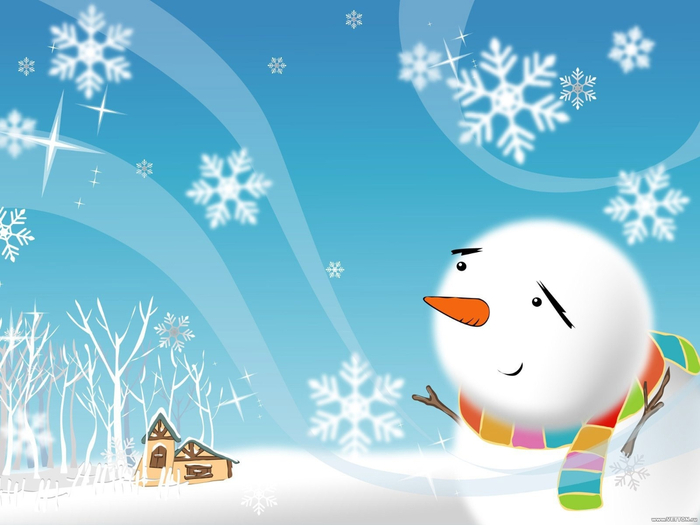 До  следующих встреч…
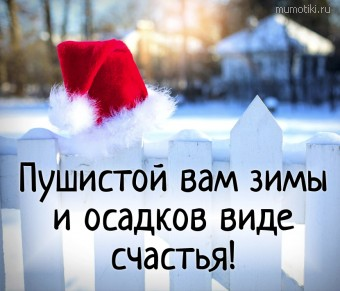 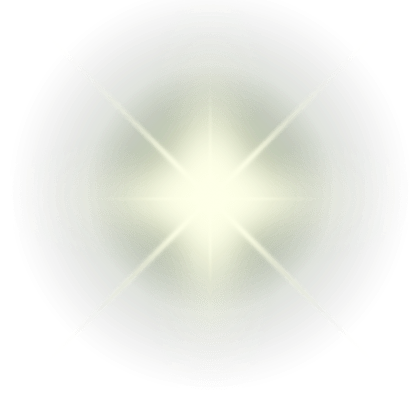 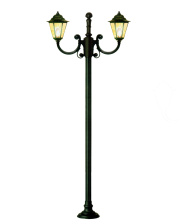 Составитель: педагог- психолог  Семенюк С.П.
http://dou-28.ru